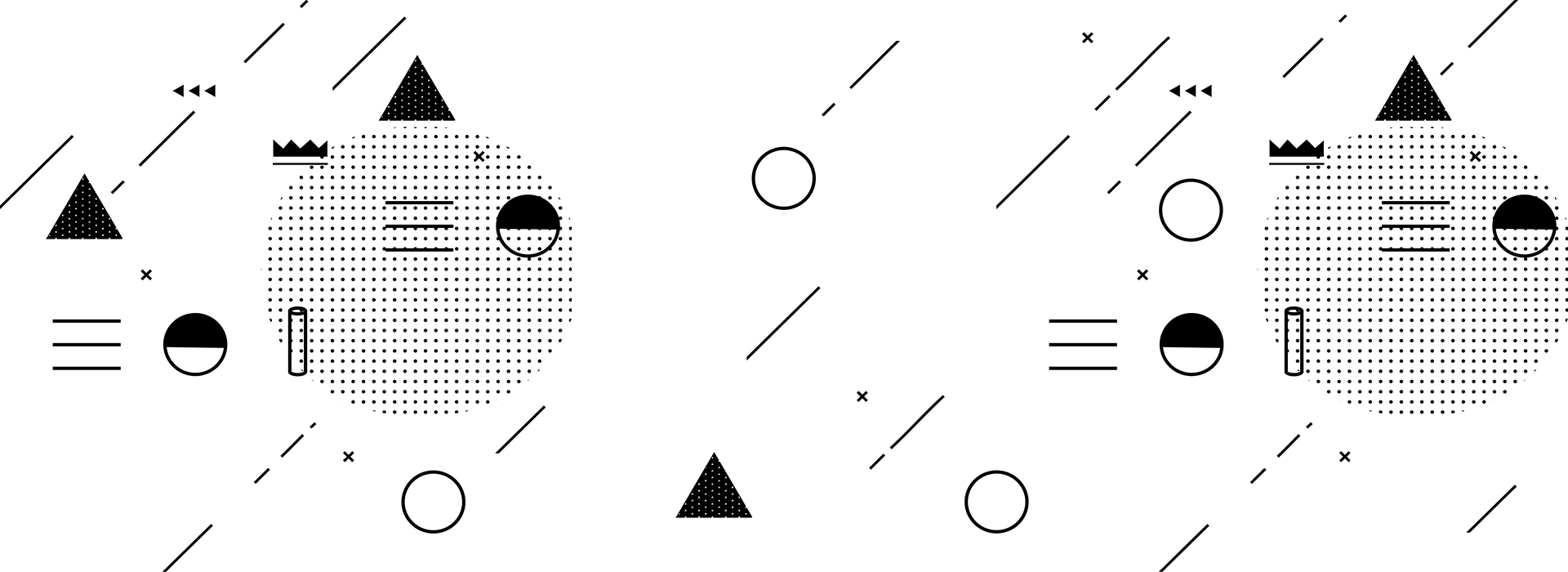 实验室培训
生物反馈仪
2023年11月
目录
仪器介绍
操作讲解
案例讲解
PART 01
仪器介绍
1.原理介绍
2.生理指标
原理介绍
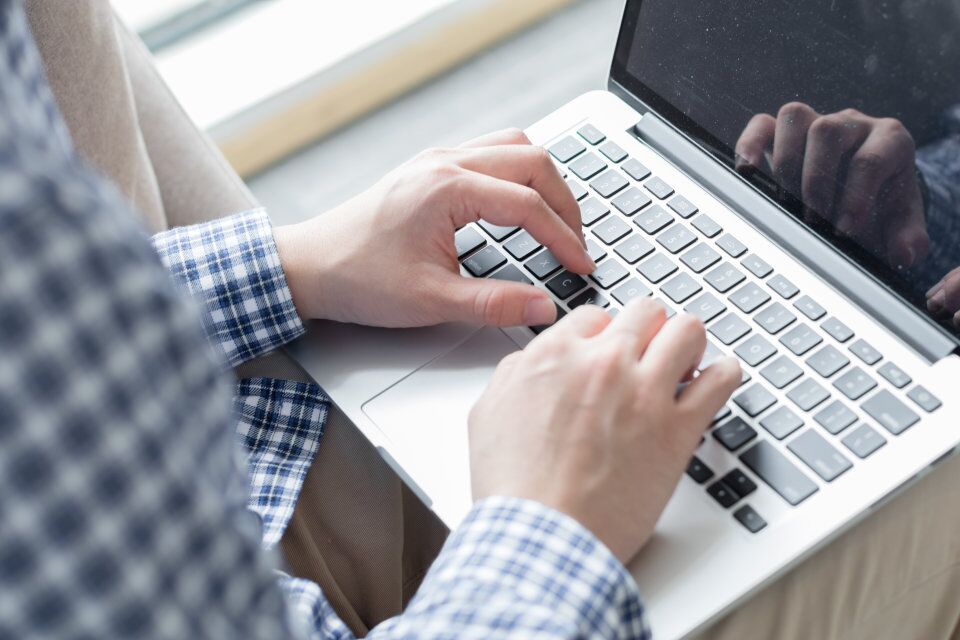 光信号将某
生物反馈
指利用仪器将人们通常情况下难以意识到的生理活动，记录、保存并转变为直观且容易理解的视觉、听觉形式，包括反映自主神经活动、神经肌肉活动等等。其中，所使用的仪器就是生物反馈仪，其本质就是一个信号放大器。
生理指标
呼吸：需要用束带缠绕被试的腹部或胸部。束带上的传感器会监测被试的呼吸速率和呼吸模式。

脑波：脑电仪（EEG）会通过贴在头皮上的电极片监测被试的脑波。某些脑电波显示不同的精神状态，例如放松、清醒和睡眠。

心率：将电极片放置在被试的胸部、躯干下部或手腕。这些电极片连接到心电仪（ECG）上，以测量被试的心率和心率变化。还可以用手指上的传感器测量被试的心率。
生理指标
肌肉活动：肌电仪（EMG）使用传感器测量肌肉的收紧程度。

汗腺活动：连接到手指、手掌或手腕的电极片可以测量汗腺活动。

体温：连接到手指或足部的电极片可以测量皮肤血流量。
PART 02
操作讲解
操作讲解
Infiniti3000A： 计算机、Bioneuro Infiniti编码器、数据采集连按部件、EEG传感器 （2个）、EMG传感器、sSC传感器、TEMP传感器、RESP传感器、BRG传感器、BvP传感器、三角电校片
操作讲解
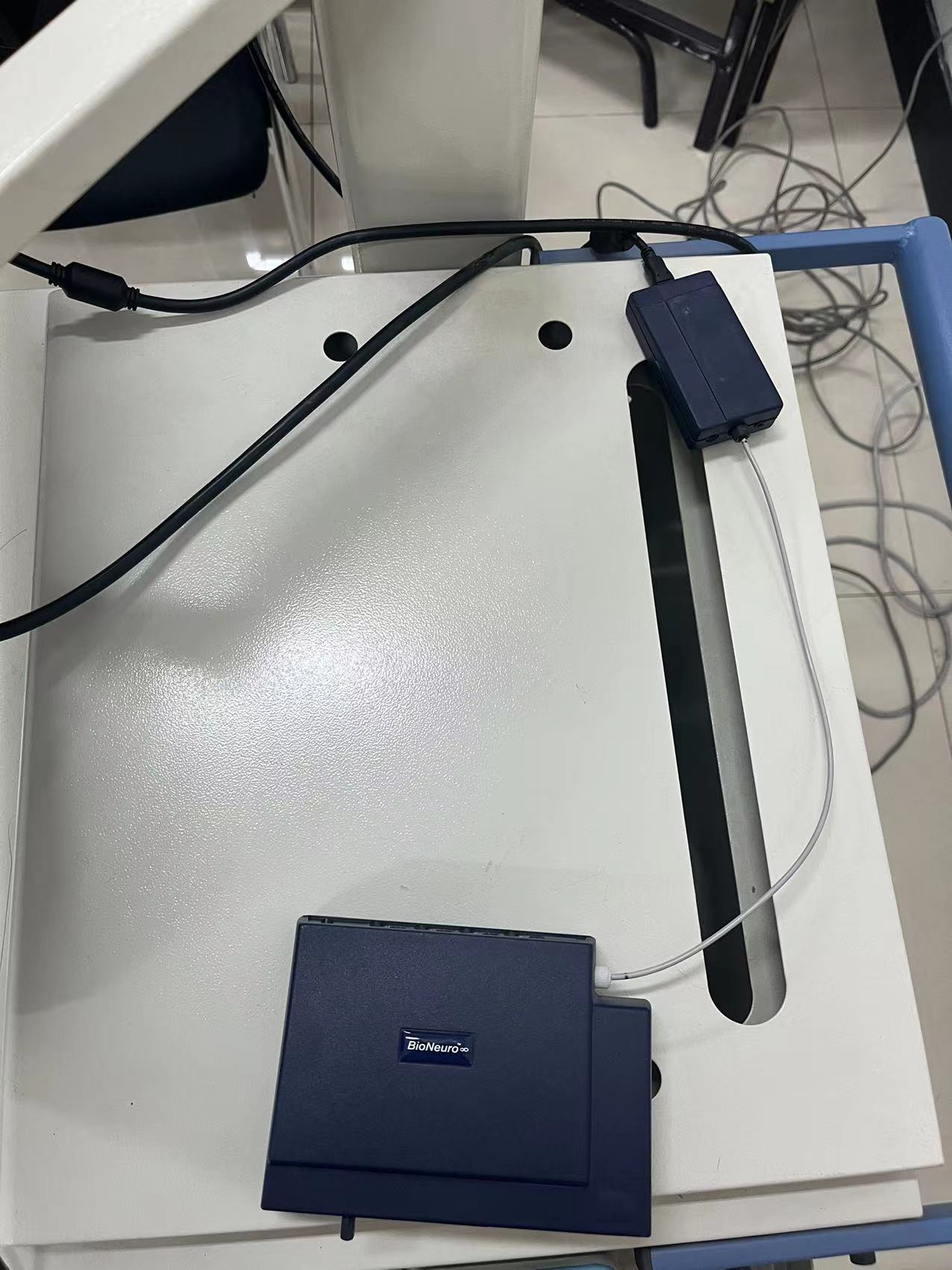 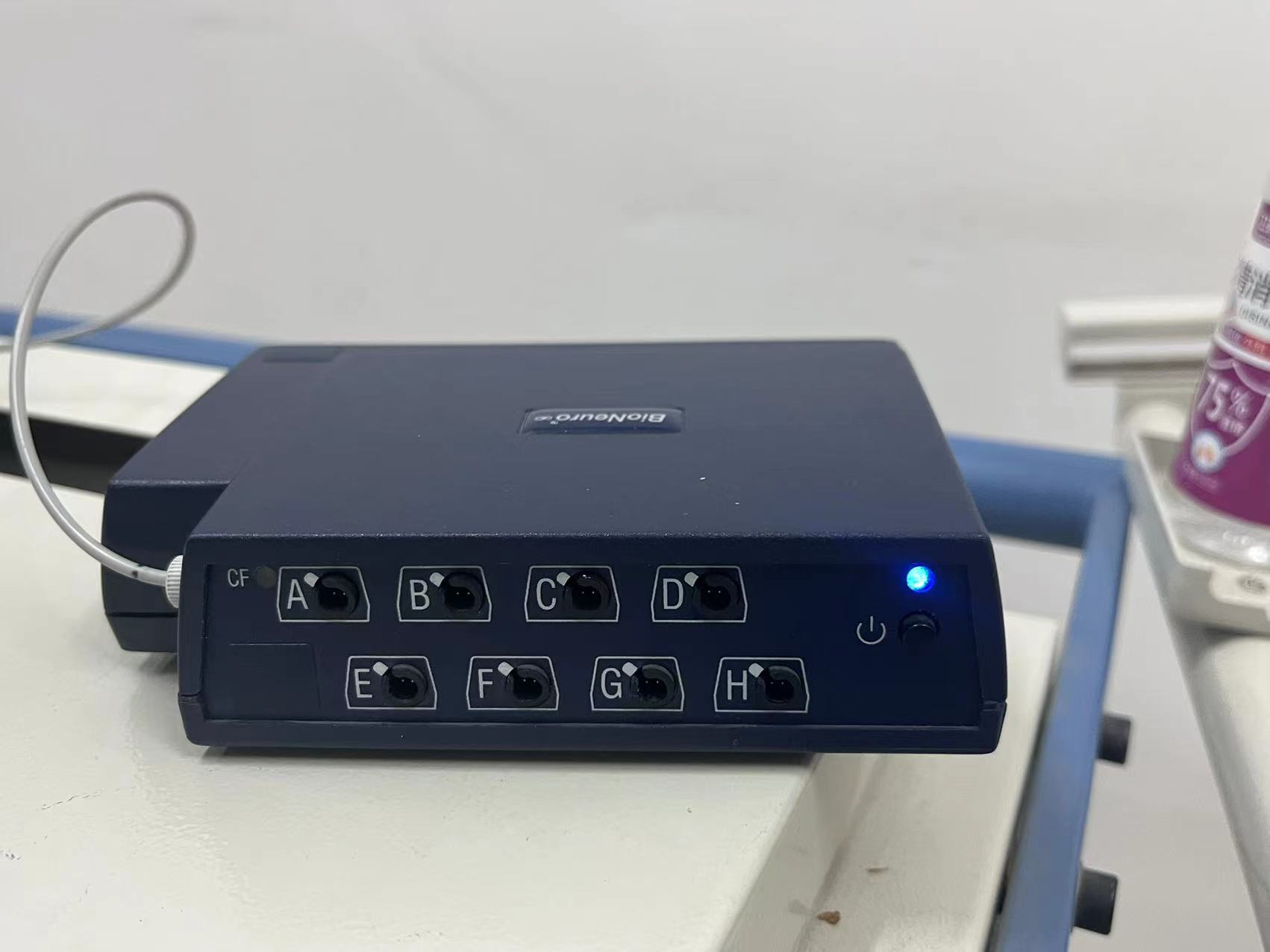 操作讲解
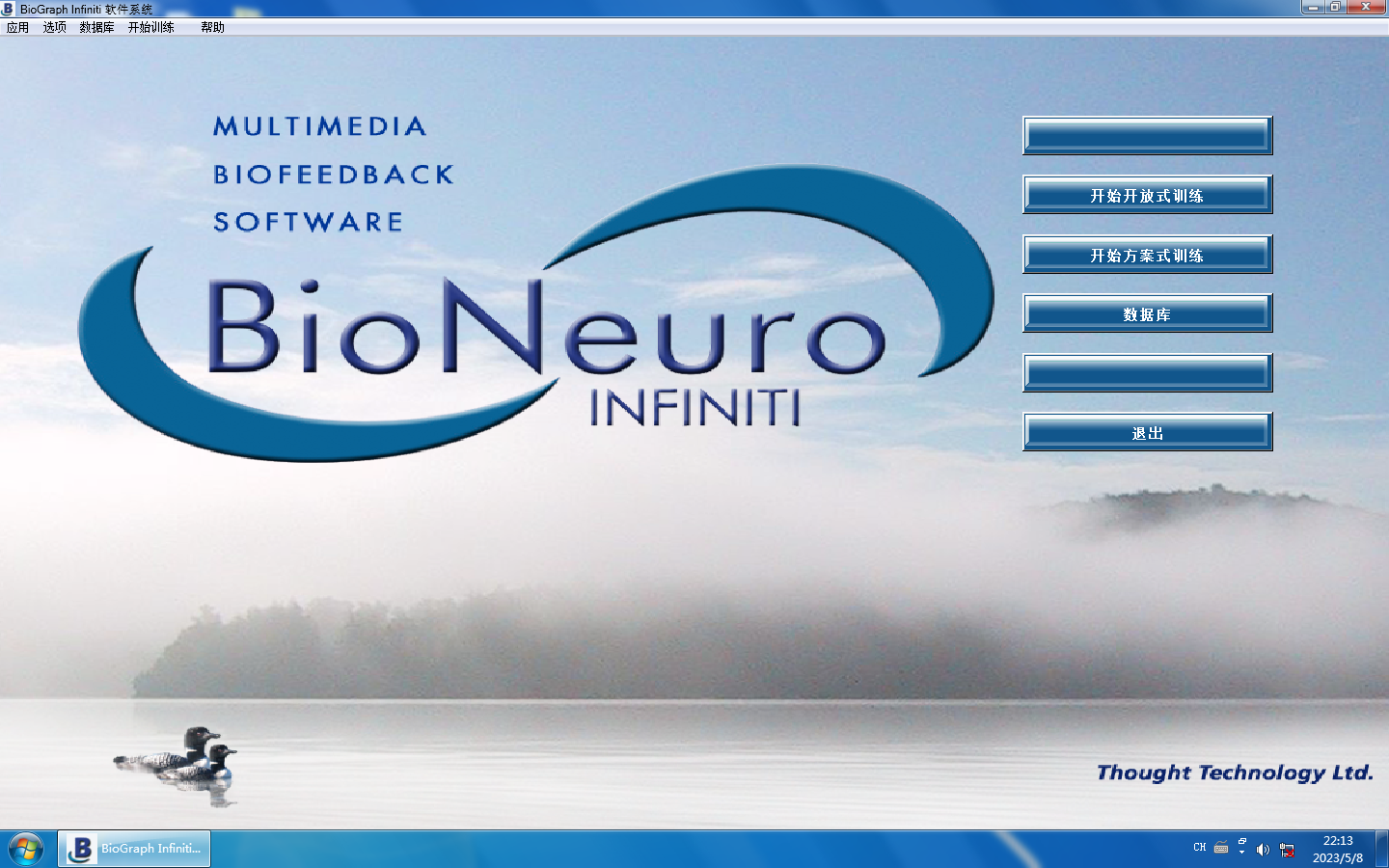 操作讲解
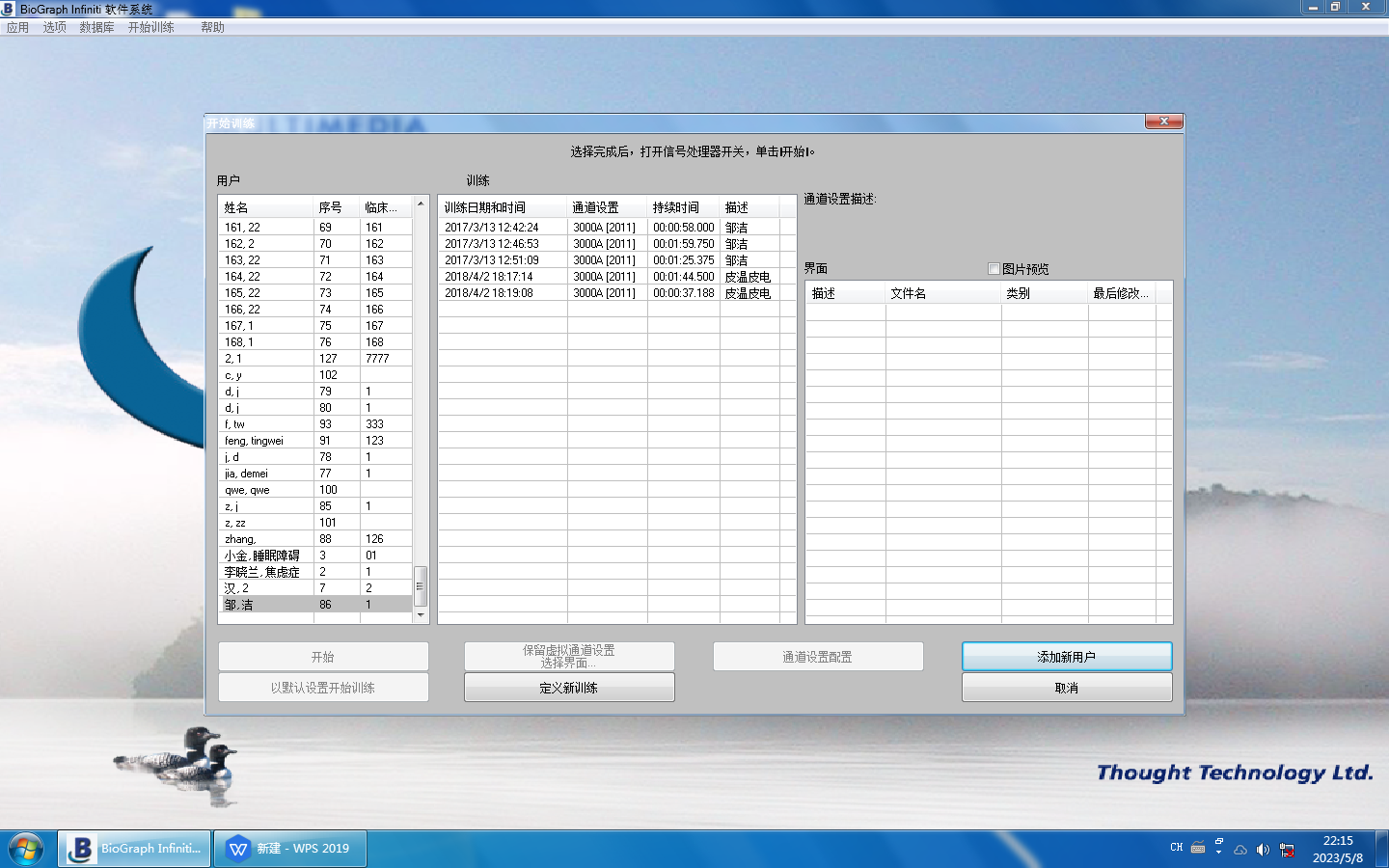 操作讲解
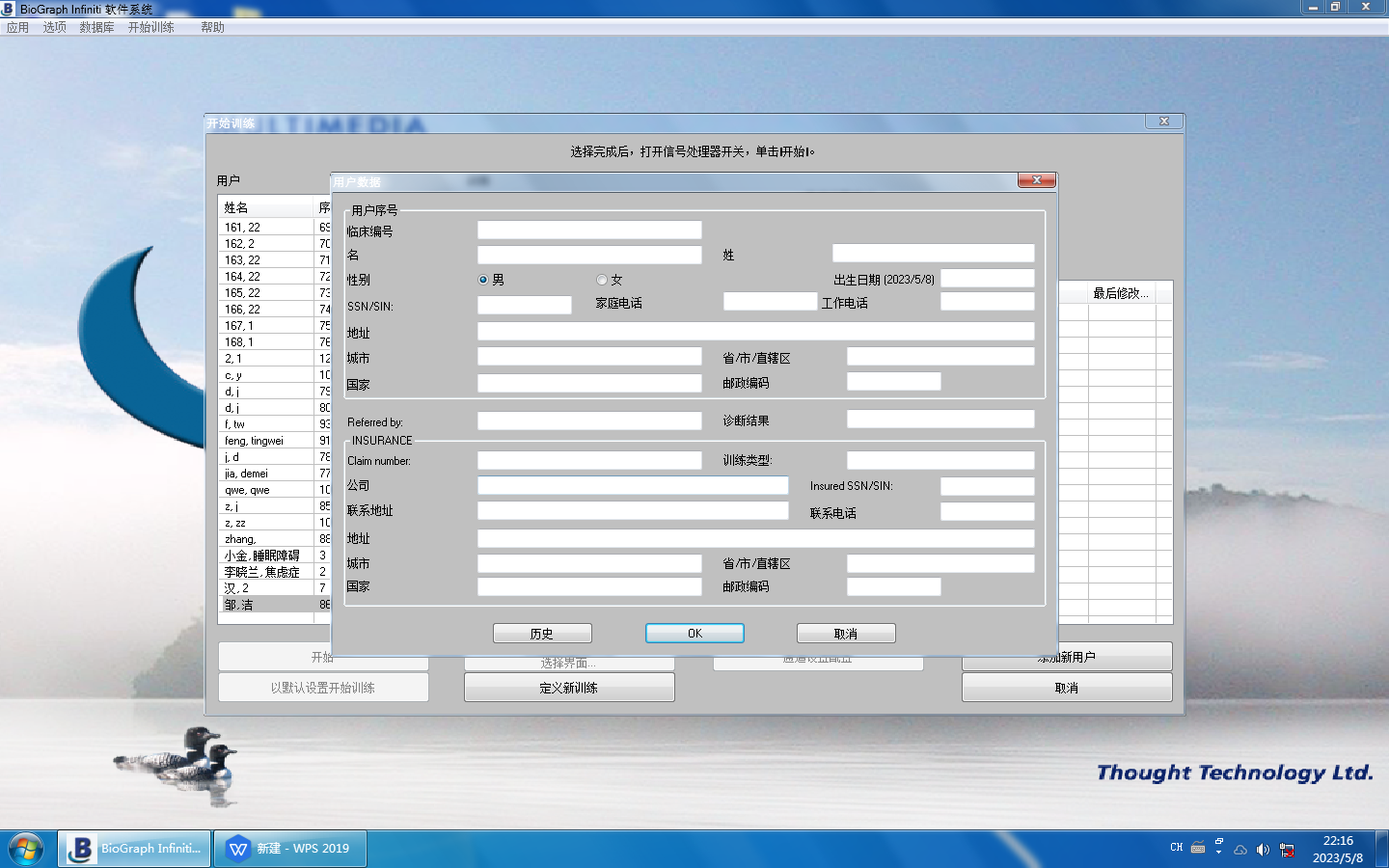 操作讲解
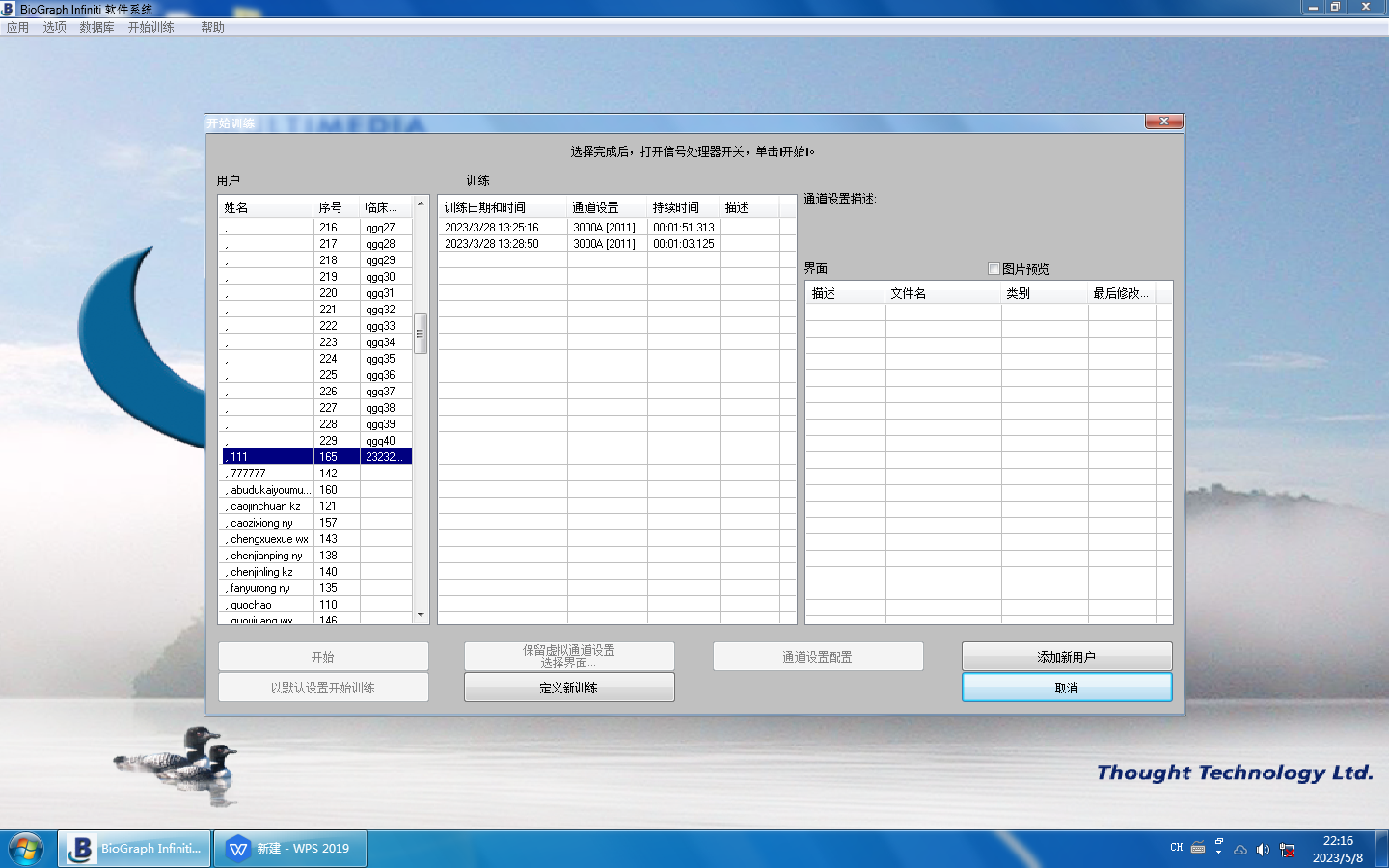 操作讲解
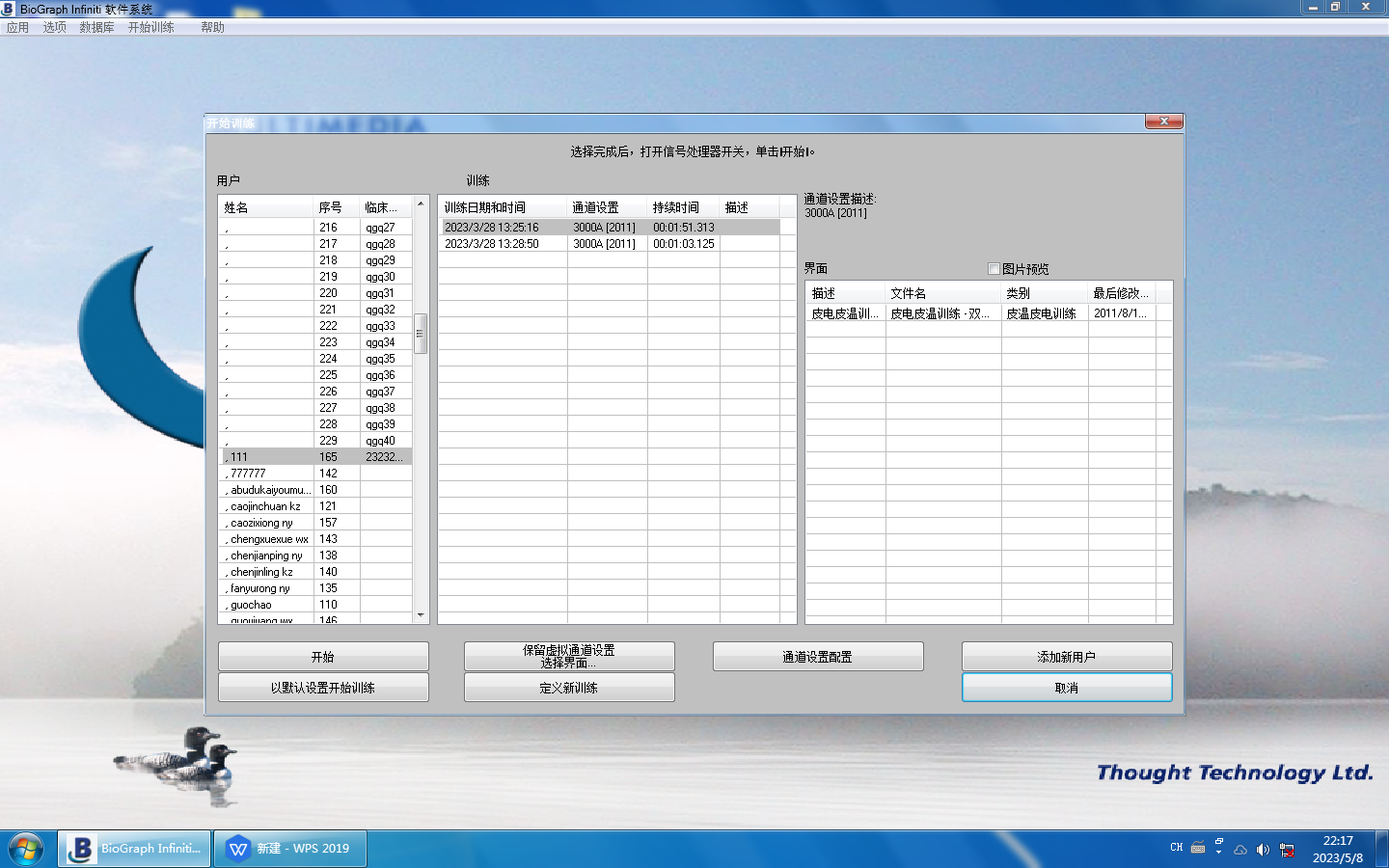 操作讲解
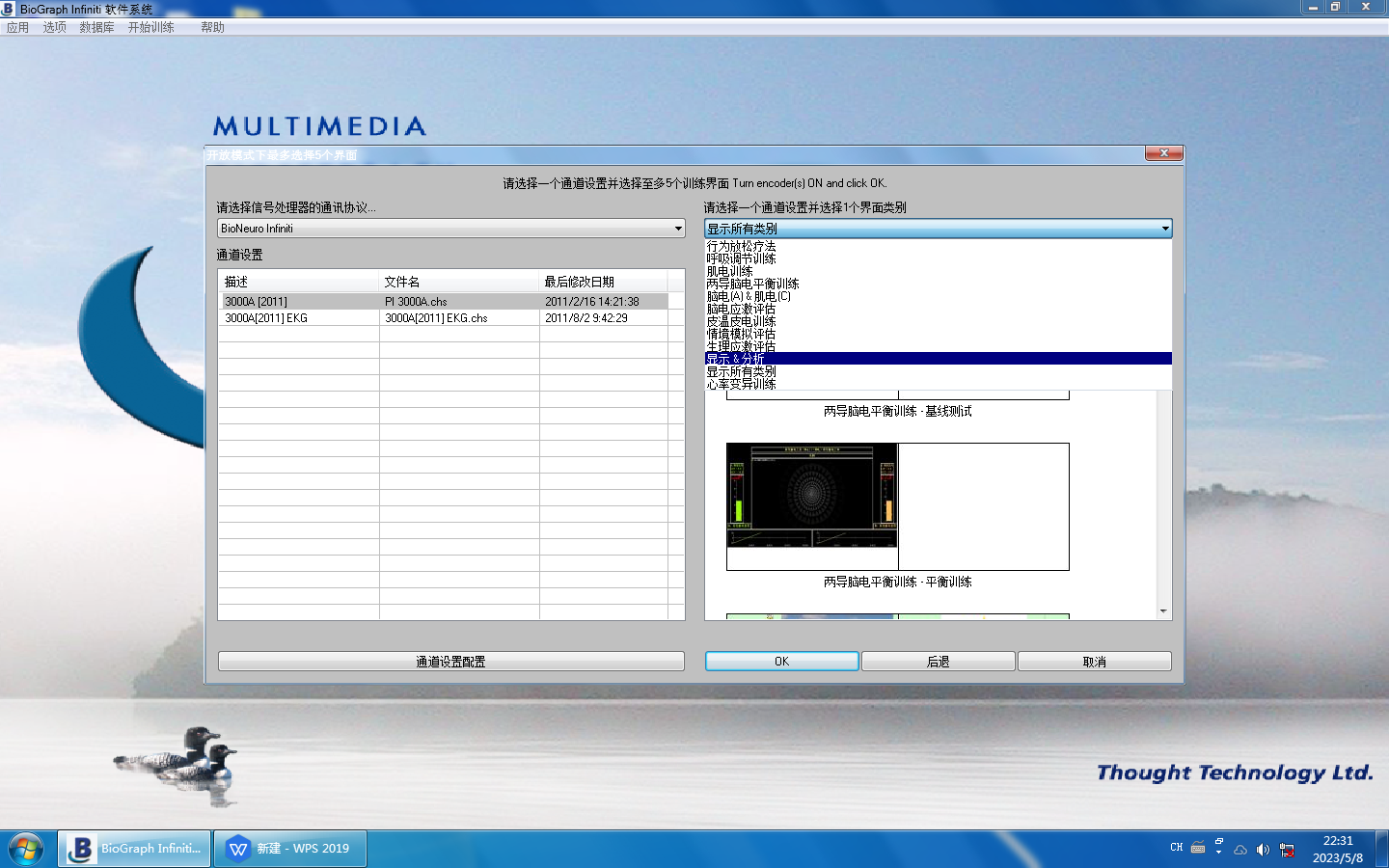 操作讲解
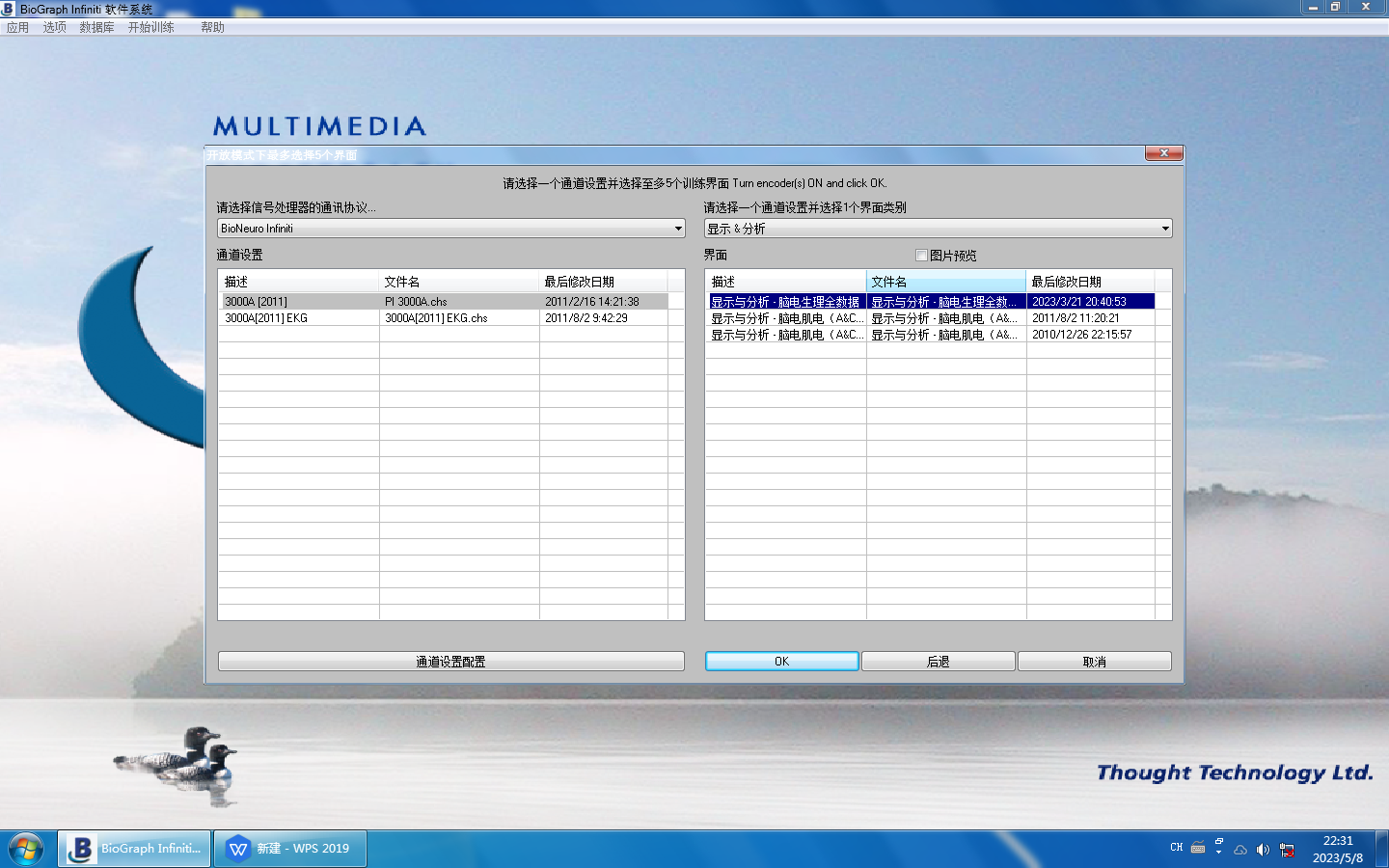 操作讲解
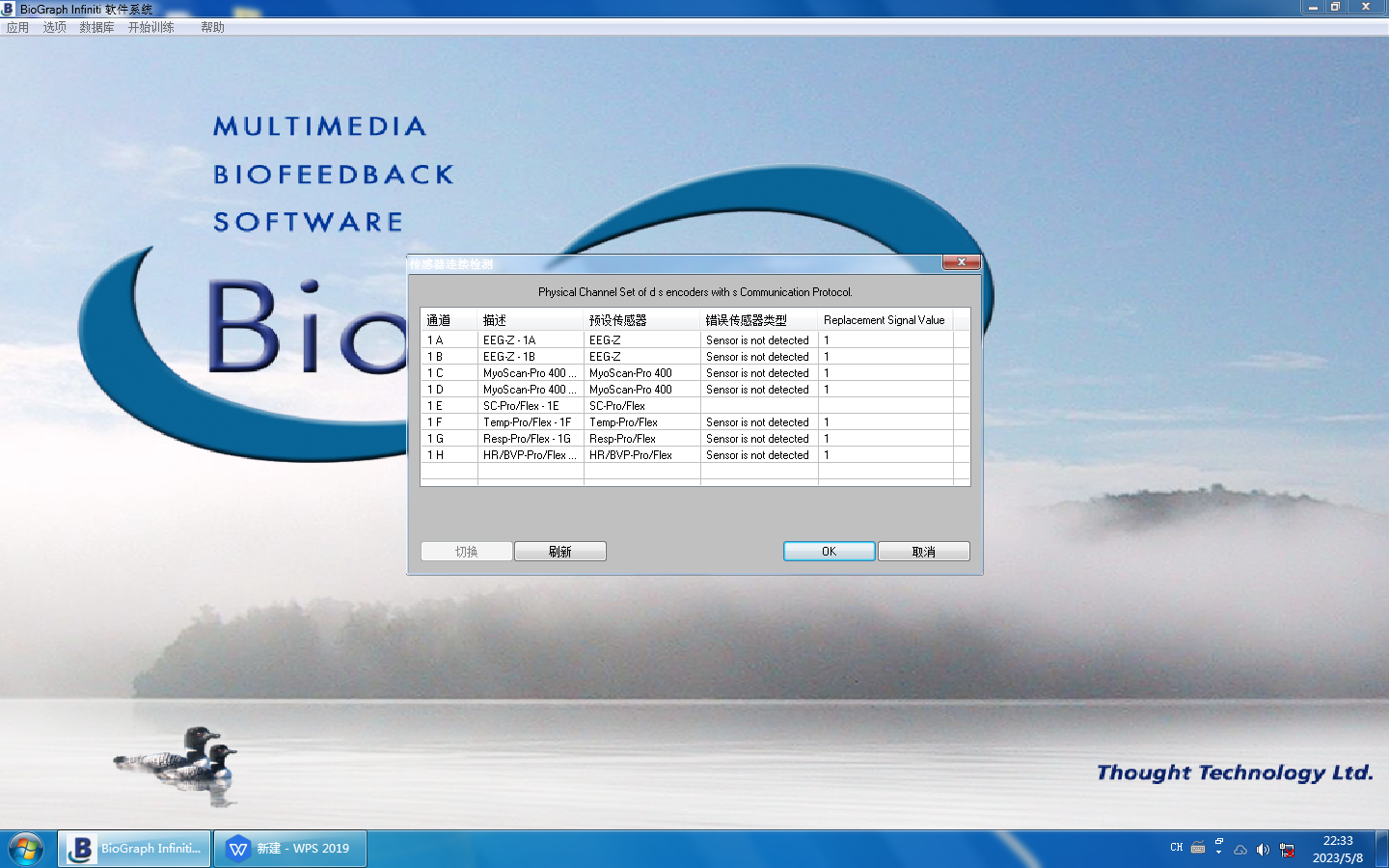 操作讲解
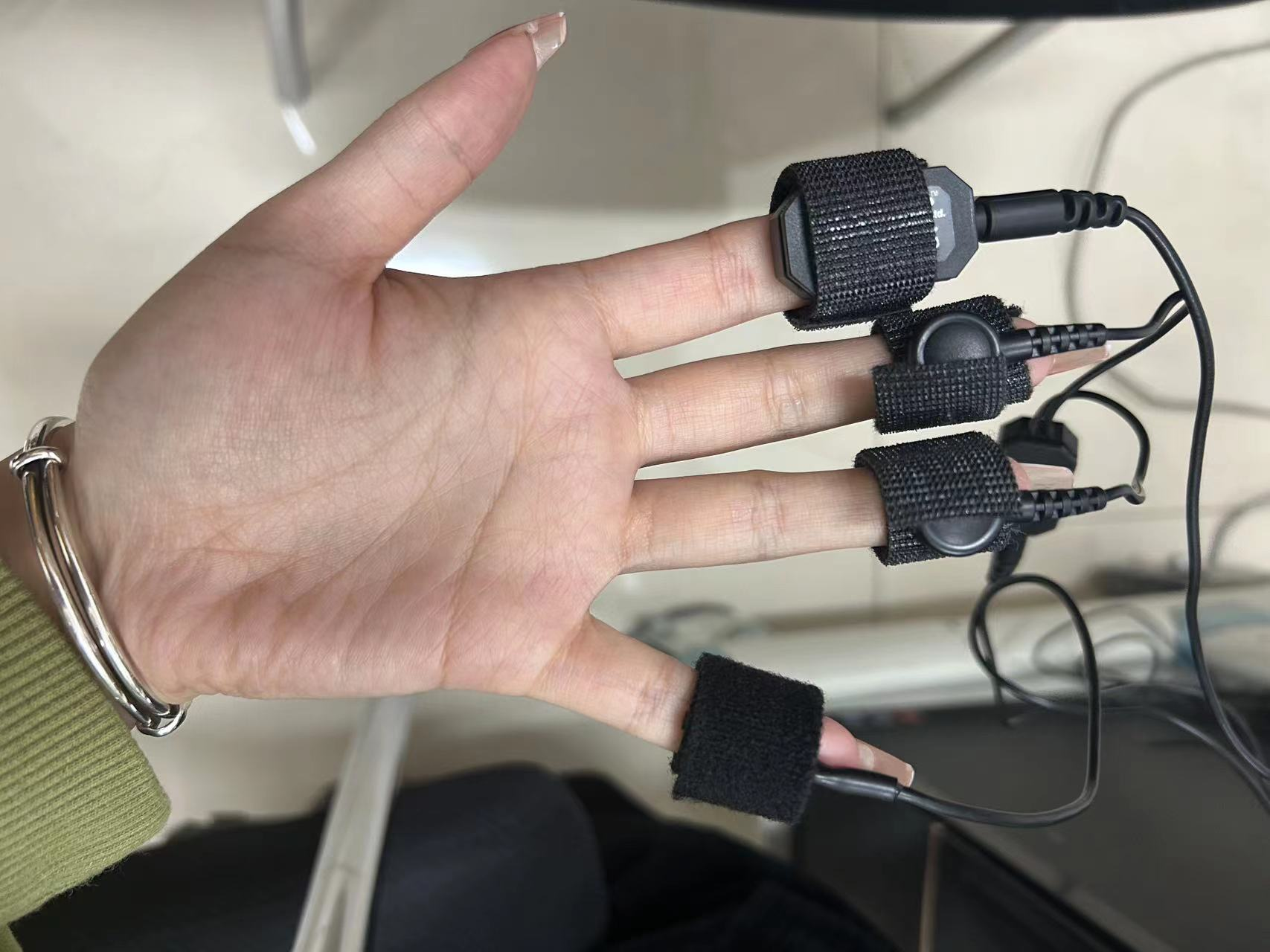 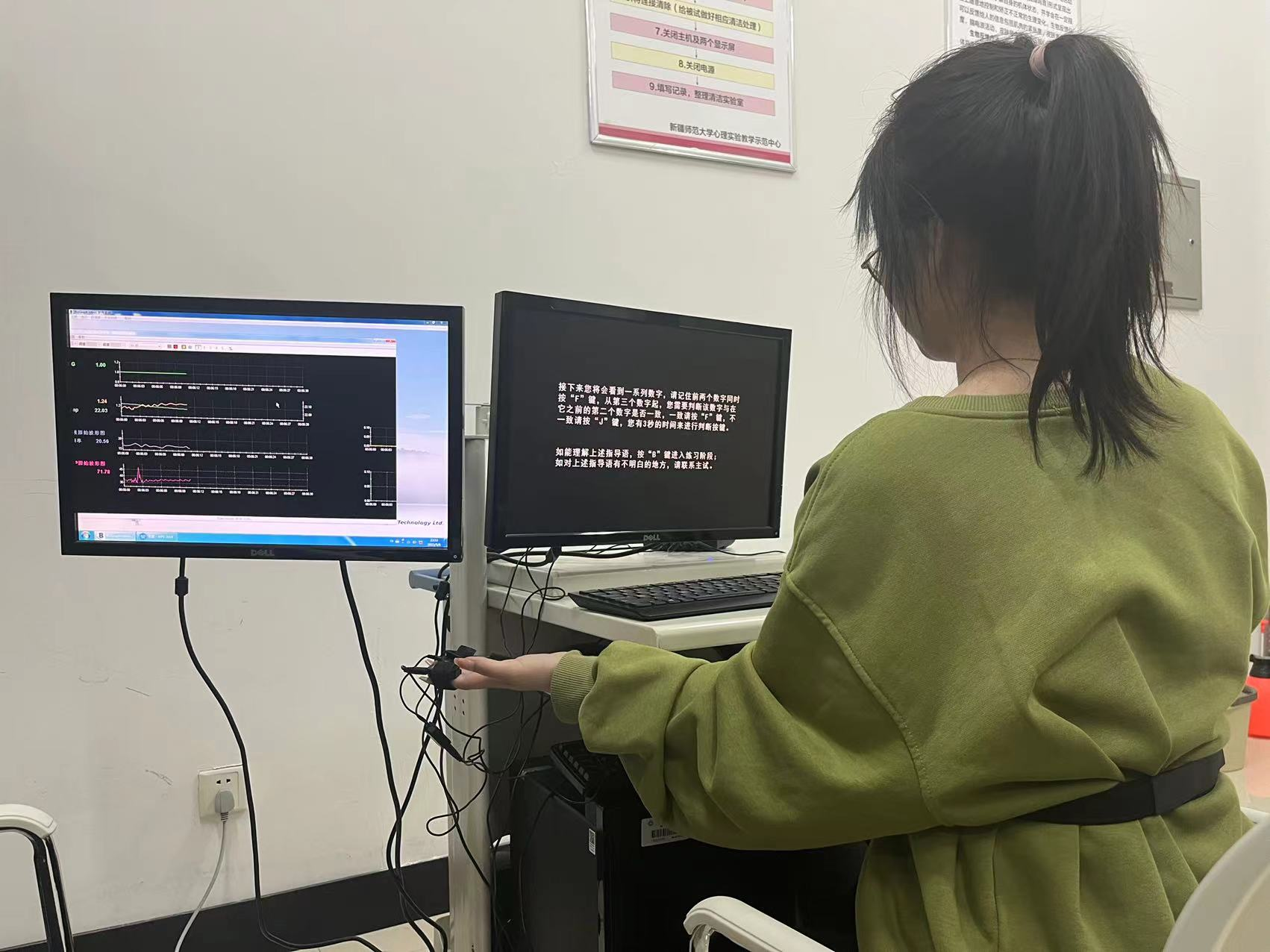 操作讲解
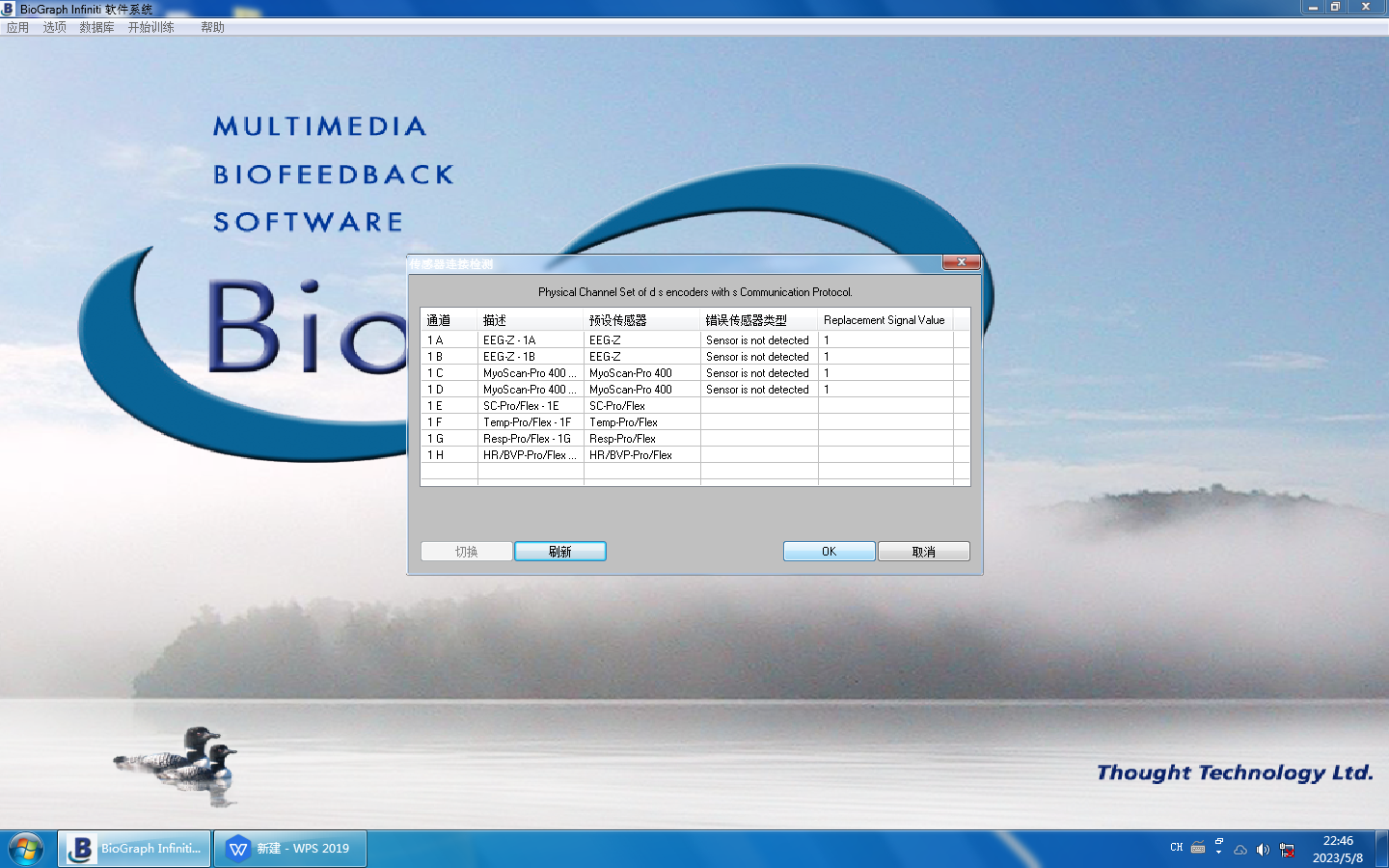 操作讲解
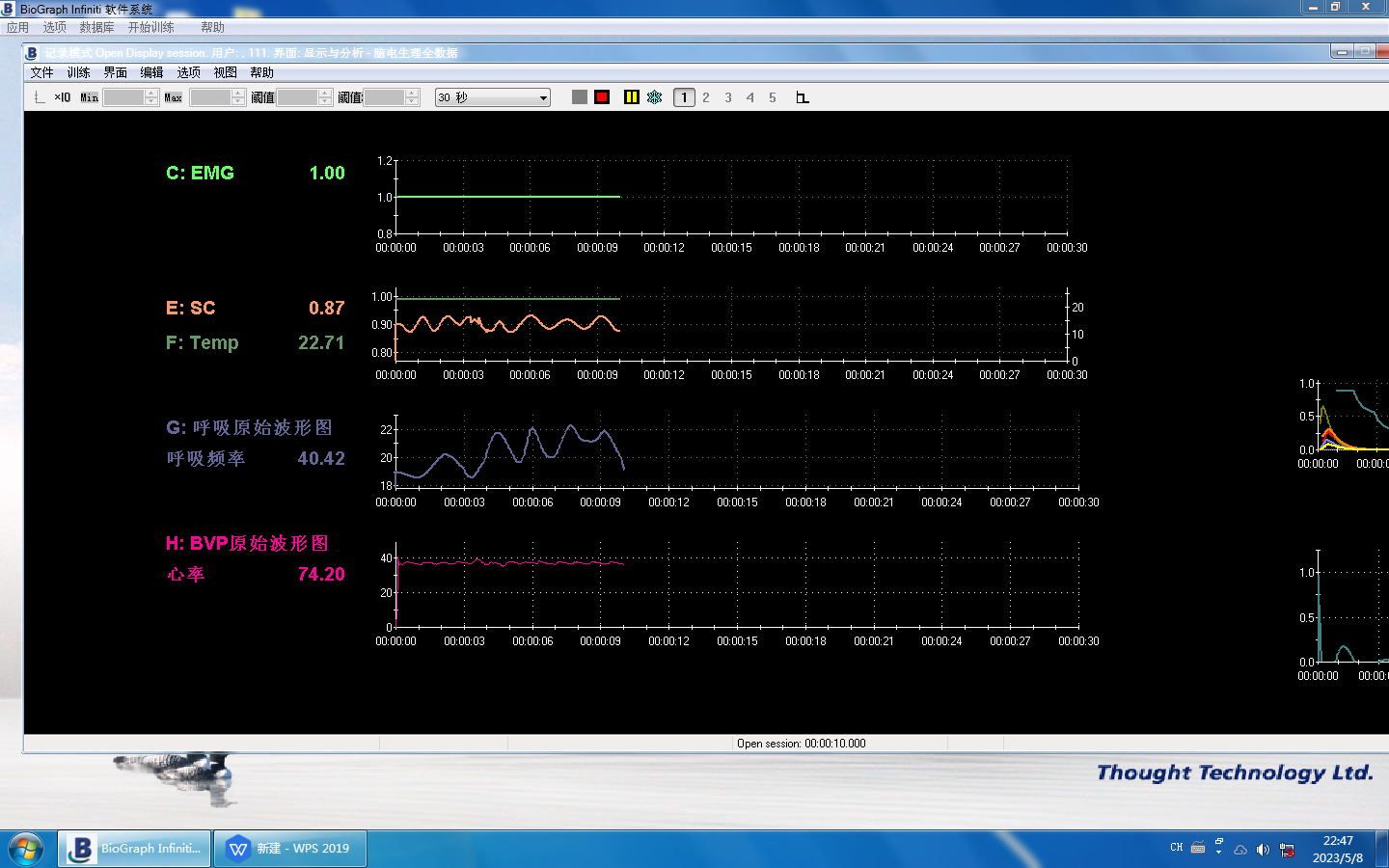 操作讲解
操作讲解
操作讲解
操作讲解
操作讲解
PART 03
案例讲解
案例讲解
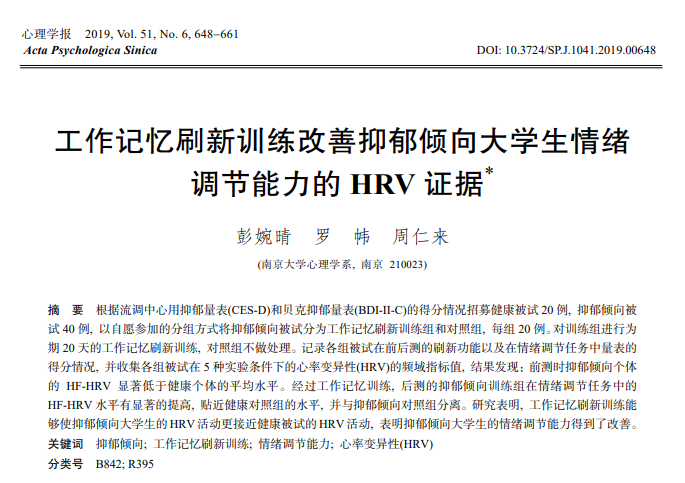 案例讲解
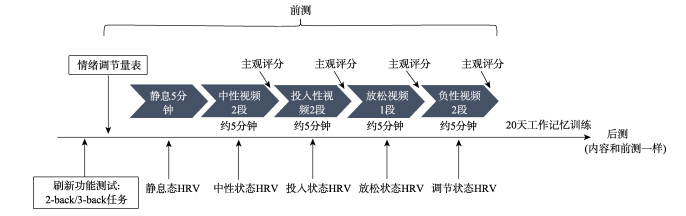 谢谢各位同学的倾听